ÔN TẬP CHƯƠNG III – ĐẠI SỐ 7
GIÁO VIÊN: TRƯƠNG THỊ MAI HẰNG
TRƯỜNG: THCS NGUYỄN BỈNH KHIÊM – QUẬN LONG BIÊN
Bài tập 1: Điểm một bài kiểm tra của một nhóm học sinh  
     được ghi lại như sau:
Chọn đáp án đúng.
Dùng các số liệu trên để trả lời các câu hỏi sau:
Câu 1. Dấu hiệu điều tra là:
      A. Bài kiểm tra của mỗi học sinh		
      B. Điểm bài kiểm tra của mỗi học sinh
      C. Cả A và B đều đúng
      D. Cả A và B đều sai
Bài tập 1: Điểm một bài kiểm tra của một nhóm học sinh  
     được ghi lại như sau:
Chọn đáp án đúng.
Câu 2. Số các giá trị của dấu hiệu là:
	 A. 7             B. 8             C. 9            D. 10
Câu 3. Số các giá trị khác nhau của dấu hiệu là:
      A. 7	      B. 6             C. 5            D. 4
Câu 4. Tần số của giá trị 7 là:
       A. 2              B. 5             C. 3            D. 4
Bài tập 1: Điểm một bài kiểm tra của một nhóm học sinh  
  được ghi lại như sau:
Chọn đáp án đúng.
Câu 5: Bảng tần số nào sau đây đúng ?
A.
B.
Bài tập 1: Điểm một bài kiểm tra của một nhóm học sinh  
được ghi lại như sau:
Chọn đáp án đúng.
Câu 6. Số trung bình cộng của dấu hiệu là:
	 A. 7,6             B. 7,5             C. 7,8            D. 7,9
Câu 7. Mốt của dấu hiệu là:
      A. 2	      B. 3             C. 7            D. 10
ÔN TẬP CHƯƠNG III : THỐNG KÊ
I. KIẾN THỨC CẦN NHỚ
Cách vẽ
Ý nghĩa
Thu thập số liệu thống kê
Biểu đồ
Mốt của dấu hiệu
THỐNG KÊ
Công thức tính
Lập bảng số liệu thống kê ban đầu
Số trung bình cộng
Lập bảng “tần số”
Các giá trị khác nhau của dấu hiệu
Tần số tương ứng
Ý nghĩa
ÔN TẬP CHƯƠNG III : THỐNG KÊ
II. BÀI TẬP
Bài 1. Điều tra về môn học yêu thích nhất của các bạn lớp 7A, bạn lớp trưởng 
thu được kết quả trong bảng sau:




Dấu hiệu điều tra là gì? 
Lớp 7A có tất cả bao nhiêu bạn?
Môn học nào được nhiều bạn yêu thích nhất?
ÔN TẬP CHƯƠNG III : THỐNG KÊ
II. BÀI TẬP
Bài 1. Điều tra về môn học yêu thích nhất của các bạn lớp 7A, bạn lớp trưởng 
thu được kết quả trong bảng sau:



Dấu hiệu điều tra là gì? 
Lớp 7A có tất cả bao nhiêu bạn?
Môn học nào được nhiều bạn yêu thích nhất?
ÔN TẬP CHƯƠNG III : THỐNG KÊ
II. BÀI TẬP
Bài 1. Điều tra về môn học yêu thích nhất của các bạn lớp 7A, bạn lớp trưởng 
thu được kết quả trong bảng sau:
a) Dấu hiệu điều tra là môn học yêu thích nhất của các bạn lớp 7A.
b) Lớp 7A có tất cả bao nhiêu bạn?
ÔN TẬP CHƯƠNG III : THỐNG KÊ
II. BÀI TẬP
Bài 1. Điều tra về môn học yêu thích nhất của các bạn lớp 7A, bạn lớp trưởng 
thu được kết quả trong bảng sau:
a) Dấu hiệu điều tra là môn học yêu thích nhất của các bạn lớp 7A.
b) Lớp 7A có tất cả 5+8+6+4+4+1+2 = 30 (bạn).
c) Môn học nào được nhiều bạn yêu thích nhất?
ÔN TẬP CHƯƠNG III : THỐNG KÊ
II. BÀI TẬP
Bài 1. Điều tra về môn học yêu thích nhất của các bạn lớp 7A, bạn lớp trưởng 
thu được kết quả trong bảng sau:
a) Dấu hiệu điều tra là môn học yêu thích nhất của các bạn lớp 7A.
b) Lớp 7A có tất cả 5+8+6+4+4+1+2 = 30 (bạn).
c) Môn Toán được nhiều bạn yêu thích nhất.
Bài 2. Điểm kiểm tra môn Toán của học sinh lớp 7B được cho trong bảng sau:





Dấu hiệu điều tra là gì? Số các giá trị khác nhau của dấu hiệu là bao nhiêu?
Lập bảng “tần số”.
Tính số trung bình cộng (làm tròn đến chữ số thập phân thứ nhất).
Tìm mốt của dấu hiệu.
Vẽ biểu đồ đoạn thẳng và rút ra nhận xét.
7
7
8
5
8
6
7
9
8
6
9
10
9
7
9
10
7
9
7
8
10
9
7
9
7
8
10
8
9
10
9
9
8
8
9
9
8
7
8
4
Bài 2. Điểm kiểm tra môn Toán của học sinh lớp 7B được cho trong bảng sau:
5
8
7
9
7
8
7
8
5
8
6
7
9
8
6
6
7
6
7
8
8
9
10
9
7
9
10
7
9
7
9
8
9
7
9
7
7
9
10
9
7
9
7
8
10
8
9
9
10
7
8
8
9
9
7
9
9
8
8
9
9
8
7
8
9
9
4
8
9
4
8
9
8
7
8
a) - Dấu hiệu điều tra là điểm kiểm tra môn Toán của học sinh lớp 7B.
- Các giá trị khác nhau của dấu hiệu là 4; 5; 6; 7; 8; 9; 10.
 Số các giá trị khác nhau của dấu hiệu là 7.
b) Lập bảng “tần số”:
2
9
10
12
5
N = 40
1
1
c) Số trung bình cộng là
Mo= 9.
d) Mốt của dấu hiệu là
e/ Vẽ biểu đồ đoạn thẳng và rút ra nhận xét.
Tần số (n)
12
11
10
9
8
7
6
5
4
3
2
Điểm (x)
1
2
0
6
10
8
9
7
3
4
5
1
Nhận xét:
Tần số (n)
Trong số các bài kiểm tra môn Toán của 40 bạn lớp 7B, ta có:
12
11
- Điểm cao nhất là 10 (có 5 bạn), điểm thấp nhất là 4 (có 1 bạn).
10
9
- Điểm trung bình khá cao là 8,05.
8
7
- Số bạn đạt 9 điểm nhiều nhất lớp (có 12 bạn).
6
5
- Số bạn đạt điểm giỏi (từ 8 trở lên) khá cao là 27 bạn.
4
3
2
=> HS của lớp 7B học Toán tương đối tốt.
Điểm (x)
1
2
0
6
10
8
9
7
3
4
5
1
Bài 3. Cùng bài kiểm tra với lớp 7B (bài 2), điểm kiểm tra môn Toán của lớp 7C được biểu diễn bằng biểu đồ như hình bên.
Trong hai lớp 7B và 7C, lớp nào có điểm trung bình cao hơn? Vì sao?
13
Tần số (n)
12
11
10
9
8
7
6
5
4
3
2
Điểm (x)
1
2
0
6
10
8
9
7
3
4
5
1
Bài 3. Cùng bài kiểm tra với lớp 7B (bài 2), điểm kiểm tra môn Toán của lớp 7C được biểu diễn bằng biểu đồ như hình bên.
Trong hai lớp 7B và 7C, lớp nào có điểm trung bình cao hơn? Vì sao?
13
Tần số (n)
12
11
10
9
8
7
6
5
So sánh điểm trung bình của hai lớp
4
Tính điểm trung bình của lớp 7C
3
2
Lập bảng “tần số”
Điểm (x)
1
2
0
6
10
8
9
7
3
4
5
1
Bài 3.
13
13
Tần số (n)
1
11
12
5
11
8
10
8
9
13
8
11
7
4
5
6
N = 42
4
5
4
3
1
2
Điểm (x)
1
2
0
6
8
9
7
10
3
4
5
1
6
7
9
8
10
5
13
13
Tần số (n)
5
11
12
30
11
56
10
8
104
9
99
8
7
40
5
6
4
Tổng = 334
5
4
3
Điểm trung bình là
1
2
Điểm (x)
1
2
0
6
8
9
7
10
3
4
5
1
6
7
9
8
10
5
13
Tần số (n)
Nếu không lập bảng “tần số” thì chúng ta có cách nào khác để tính điểm trung bình 
của lớp 7C không?
12
11
10
9
8
7
6
5
4
Vì 8,1 > 8,0  Lớp 7B có điểm 
trung bình cao hơn lớp 7C.
3
2
Điểm (x)
1
2
0
6
10
8
9
7
3
4
5
1
Nhà trường khen thưởng cho lớp có điểm trung bình kiểm tra môn Toán từ 8,0 trở lên và không có học sinh nào dưới 5 điểm. Trong hai lớp 7B và lớp 7C thì lớp nào được khen thưởng? Vì sao?
LỚP 7B
LỚP 7C
Nhà trường khen thưởng cho lớp có điểm trung bình kiểm tra môn Toán từ 8,0 trở lên và không có học sinh nào dưới 5 điểm. Trong hai lớp 7B và lớp 7C thì lớp nào được khen thưởng? Vì sao?
LỚP 7B
LỚP 7C
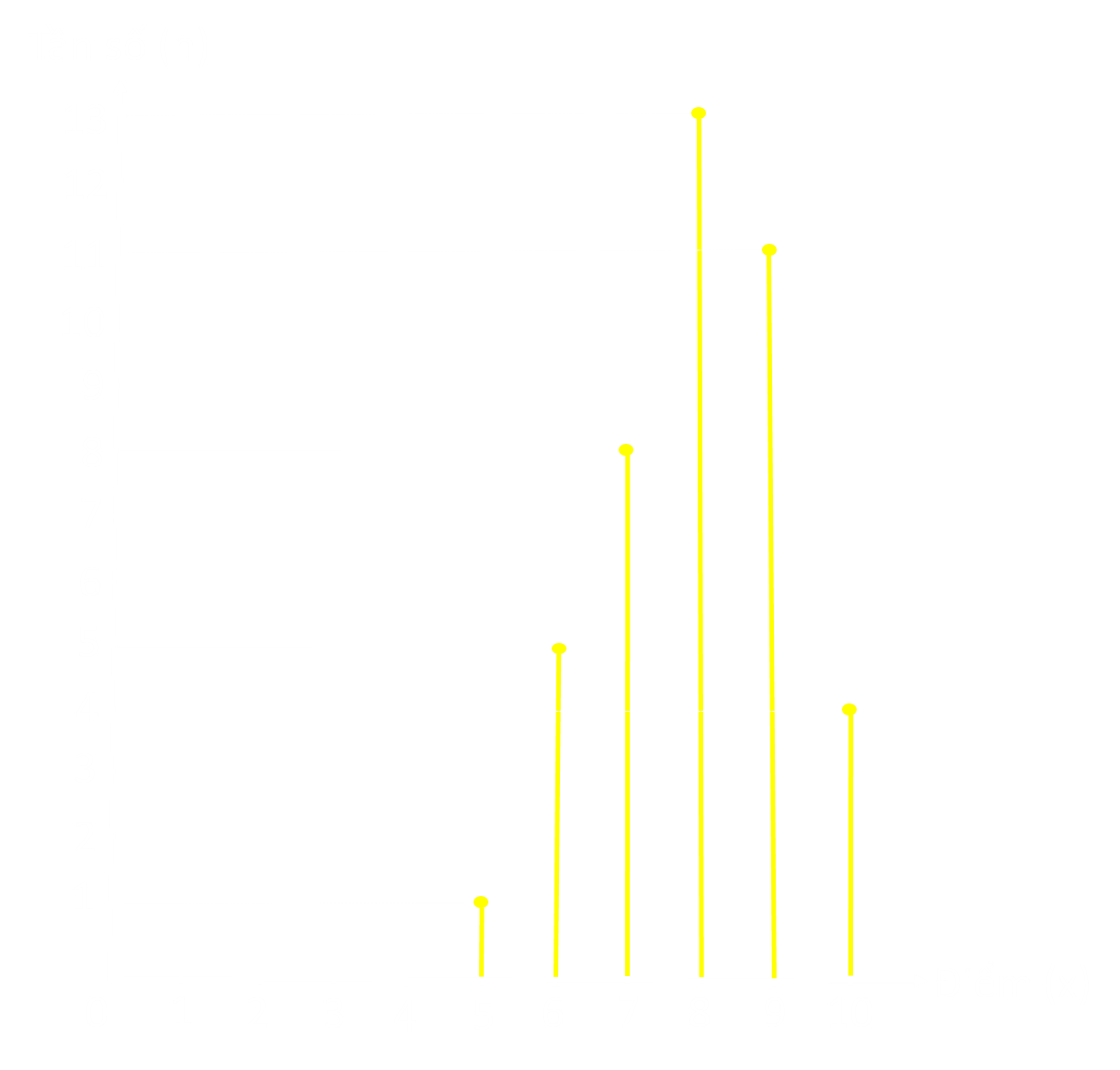 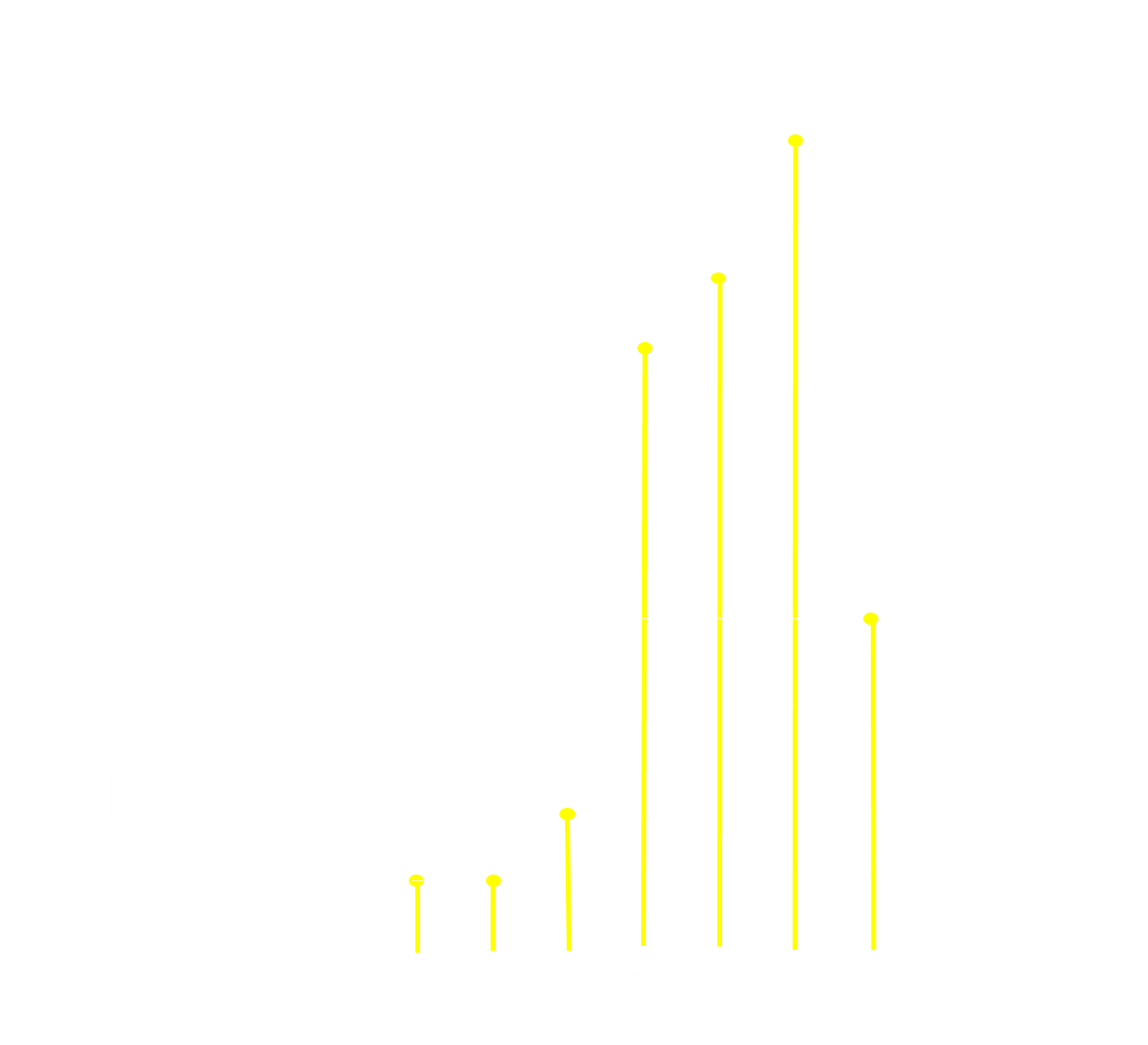 Nhà trường khen thưởng cho lớp có điểm trung bình kiểm tra môn Toán từ 8,0 trở lên và không có học sinh nào dưới 5 điểm.         Trong hai lớp 7B và lớp 7C thì lớp nào được khen thưởng? Vì sao?
Lớp 7B
- Điểm trung bình là 8,1 > 8,0.
- Có 1 HS được điểm dưới 5.
Lớp 7C
- Điểm trung bình là 8,0.
- Không có HS được điểm dưới 5.
Được khen thưởng
Không được khen thưởng
Trả lời cho các câu hỏi sau, mỗi câu trả lời có số chữ cái tương ứng với số ô vuông
ĐOÁN CHỮ
trß ch¬i
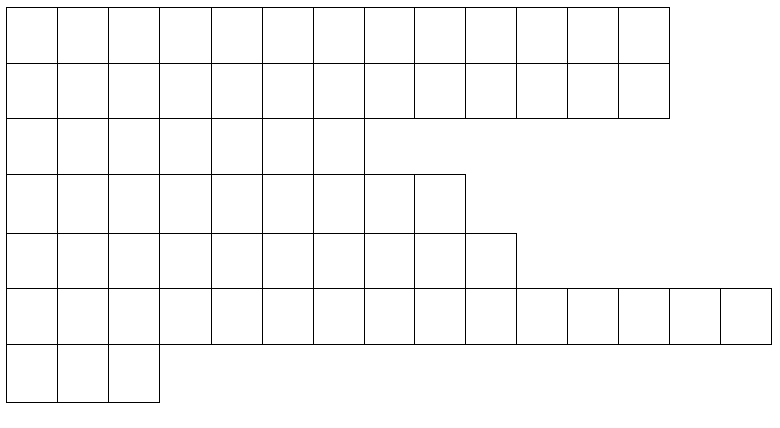 T
H
U
T
H
Ậ
P
Ố
L
S
U
I
Ệ
?1
L
I
U
T
S
H
Ố
N
Ố
Ệ
G
Ê
K
?2
H
U
Ấ
Ệ
D
I
U
?3
N
G
S
Ả
B
Ầ
N
Ố
T
?4
Đ
D
Ự
N
Ồ
G
B
I
Ể
U
?5
S
N
T
N
C
Ố
R
U
B
Ì
H
Ộ
N
G
G
?6
M
Ố
T
?7
?1.Khi điều tra về một vấn đề được quan tâm, công việc đầu tiên người điều tra cần phải làm là gì ?
?3. Vấn đề hay hiện tượng mà người điều tra quan tâm, tìm hiểu được gọi là gì ?
?4. Bảng phân phối thực nghiệm của dấu hiệu còn có tên gọi là gì ?
?5. Để có một hình ảnh cụ thể về giá trị của dấu hiệu và tần số ta cần phải làm gì ?
?7. Giá trị có tần số lớn nhất trong bảng tần số được gọi là gì của dấu hiệu ?
?6. Số nào có thể là “đại diện” cho các giá trị của dấu hiệu ?
?2.Các số liệu thu thập được khi điều tra về một dấu hiệu gọi là gì ?
THỐNG KÊ
III. HƯỚNG DẪN VỀ NHÀ
1. Thu thập số liệu thống kê, lập bảng “tần số” và rút ra nhận xét về:
Tháng sinh nhật của các bạn trong lớp em. 
Số ca nhiễm Covid – 19 tại các Hà Nội  từ ngày 11/03/2022 đến 17/03/2022 .
2. Sưu tầm một số biểu đồ trên báo, mạng về một vấn đề nào đó 
và nêu nhận xét.
TRÂN TRỌNG CẢM ƠN!